Association between rs7901695 and rs7903146polymorphisms of the TCF7L2 gene and gestational diabetes in the population of Southern Poland
Daria Gorczyca-Siudak et al
Ginekologia Polska
2016, vol. 87, no. 11, 745–750
Introduction
According to the Polish Gynecological Society and to the Polish Diabetes Association, gestational diabetes mellitus (GDM) is defined as glucose tolerance disorders of various intensity, diagnosed for the first time during pregnancy.
The incidence of GDM has been estimated at 3–5% and 5–10% in the European and Asian populations
Glucose tolerance disorders are associated with complications affecting both, the mother and the fetus
GDM increases the risk of preeclampsia, gestational hypertension, infections, and surgical delivery. In the first weeks of pregnancy, hyperglycemia may be teratogenic or lead to miscarriage.
In the second trimester, hyperglycemia may cause macrosomia, organomegaly, and diabetic fetopathy.
An association between fetal complications and maternal glycemia was confirmed by the prospective randomized HAPO (Hyperglycemia and Adverse Pregnancy Outcomes) study.
Risk factors
GDM risk factors include:
Maternal age of > 35
History of the following: neonatal birth weight of > 4000 g, 
Congenital malformations
 Miscarriage
Hypertension
Overweight or obesity
 GDM in previous pregnancies
 Polycystic ovary syndrome
Multiparity, and
Family H/O of type 2 diabetes
The exact etiology of GDM has not been fully discovered yet. 
Results of the studies so far have demonstrated its multifactorial pathogenesis, in which genetic predisposition and environmental factors play important roles
The TCF7L2 gene encodes a high mobility group-box (HMG box), containing a transcription factor implicated in the Wnt signaling pathway. 
The TCF7L2 protein has been found to be important for blood glucose homeostasis
AIM
To assess the influence of two polymorphisms of the TCF7L2 gene which play a role in the pathophysiology of type 2 diabetes, with the development of GDM.
MATERIAL AND METHODS
26 healthy controls and
50 women with glucose tolerance disorders
Total – 76
Local Ethics Committee approved of the study (KE0254/290/2012).
The diagnosis of GDM was based on the Polish Gynecological Society criteria, which were adopted as follows: until July 2014:
0 h ≥ 5.5 mmol/L (100 mg/dL), 
1 h ≥ 10 mmol/L (180 mg/dL), 
 2 h ≥ 7.8 mmol/L (140 mg/dL),
Since July 2014
0 h ≥ 5.1 mmol/L (92 mg/dL),
 Glycemia at 1 h ≥ 10 mmol/L (180 mg/dL)
 2 h ≥ 8.5 mmol/L (153 mg/dL).
Out of the 50 women, 40 were diagnosed with type 1 GDM, and the remaining 10 with type 2 GDM
Informed consent was obtained from all patients.
Five ml blood samples were collected from each patient and stored at          –70˚C until needed. 
Genomic DNA was isolated from blood with Qiamp DNA Blood Mini Kit (Qiagen).
DNA was amplified with RAPID kit (A & A Biotechnology, Poland), primer sequence and reaction conditions were designed at the Department of Cancer Genetics, Medical University of Lublin
Both DNA strands were sequenced with Big Dye Terminator v3.1 Cycle Sequencing Kit.
Capillary Electrophoresis was performed using POP7 polymer, 50 cm long capillary and ABI 3130 (Life Technologies) sequencer.
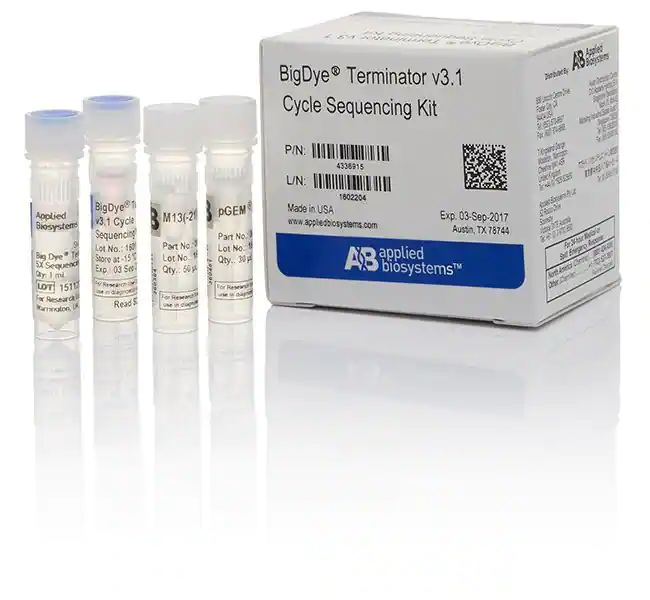 Statistics Analysis
Performed using Statistica for Windows 10.0.1011.7
The frequency of the selected genes in each group (controls and GDM) was analyzed with the Odds Ratio.
Quantitative results in each group were analyzed with the Mann-Whitney U test, qualitative results were analyzed with the chi-squared test
p-values of < 0.05 and < 0.01 were considered as statistically significant
Hardy-Weinberg equilibrium (HWE) was evaluated using an on-line application of the Institute of Human Genetics (Helmholtz Center Munich, Germany) (http://ihg.gsf.de/).
RESULTS
Disscusion
The TCF7L2 protein is a transcription factor in T cells (T cell factor). 
The gene encoding this protein is located on chromosome 10q25, its size is 215.9 kB
It takes part in the pathogenesis of type 2 diabetes as it affects the Wnt signaling pathway, which regulates cell proliferation and differentiation
The TCF proteins bind with DNA. 
Mammalian cells contain four TCF proteins: TCF7 (also described as TCF1), LEF, TCF7L1-1 (also described as TCF3) and TCF7L2 (also described as TCF4). 
Variants of the TCF7L2 gene may also affect insulin resistance by modulating glucagon-like peptide-1 secretion
A study by Saxena et al. (2006), demonstrated that polymorphisms of the TCF7L2 gene increase the risk for developing type 2 diabetes by affecting the process of insulin secretion
Exact mechanism not known
Rs7903146 variant of the TCF7L2 gene is known as the polymorphism most related to GDM. A meta-analysis of 9 studies, conducted in 2013, has demonstrated that allele T in rs7903146 is related to the development of GDM [OR (95% CI) 1.44 (1.29–1.60), p < 0.001].
Shaat et al. (2007), studied the link between several polymorphisms connected with type 2 diabetes and GDM. 
Only the rs7903146 polymorphism turned out to be statistically significant, genotype T/T increased the risk of GDM twice
Conclusion
No correlation between rs7903146 (C > T) and rs7901695 (T >C) polymorphisms of the TCF7L2 gene and gestational diabetes was observed.
Limitations
Polymorphisms and the development of gestational diabetes mellitus continue to vary, mainly due to lack of universal diagnostic criteria, diverse populations, and different ethnic origins
References
Polish Diabetes Association: Zalecenia kliniczne dotyczące postępowania u chorych na cukrzycę 2014. Diabetologia Klin. 2014, 3 (supl. A).
Shaat N, Groop L. Genetics of gestational diabetes mellitus. Curr Med Chem. 2007, 14, 569–583.
Molęda P, Fronczyk A, Jabłońska K, [et al.]. Praktyczna realizacja zaleceń dotyczących diagnostyki cukrzycy ciążowej. Ginekol Pol. 2015, 86, 132–136.
Nold JL, Georgieff MK. Infants of diabetic mothers. Pediatr Clin North Am. 2004, 51, 619–637.
HAPO Study Cooperative Research Group, Metzger BE, Lowe LP, Dyer AR, [et al.]. Hyperglycemia and adverse pregnancy outcomes. N Engl J Med. 2008, 358, 1991–2002.
Thank you